Opakování vyjmenovaných slov po pAutor: Mgr. Ivana Tesařová
Chybička se vloudí: Mezi vyjmenovaná slova se „ vetřelo“ jedno příbuzné.
Najdi je a vyjmenovaná slova seřaď.
ZPYTOVAT
PYKAT
ČEPÝŘIT SE
PÝŘIT SE
PÝR
TŘPYTKA
PÝCHA
PYSK
PYTEL
NETOPÝR
SLEPÝŠ
KLOPÝTAT
PYL
KOPYTO
Napiš správně věty z lidové moudrosti a vzpomeň si na další. Měly by obsahovat alespoň jedno vyjmenované nebo příbuzné slovo.
  
PÝCHAPŘEDCHÁZÍPÁD ……………………………………….................................

NEKUPUJZAJÍCEVPYTLI …………………………………………………………………….

NENÍVŠECHNOZLATOCOSETŘPYTÍ ……………………………………………………..
 /Zvyšujeme náročnost/
LEZEJAKO…………………………………………………………………………………………..

PÁLÍHODOBRÉ………………………………………………………………………………….

NEHÁDEJRADĚJI………………………………………………………………………………..
Rozvíjej dál
Doplň i/y a piš vhodná přídavná jména k podstatným jménům
 vym – šlený, l – ný, nap – navý, nam – šlený, 
ol – salý, svědom – tý, šp – navý, m – lný, m – lý, neob - -
čejný, nabl – skaný, zlom – slný, úl – sný, nesm – slný, 
p – lný, zlob – vý, hb –tý, neob – dlený, 


Žák ……………………………………………………………………………

Automobil ……………………………………………………………….

Ostrov ……………………………………………………………………………

Učitel …………………………………………………………………….......
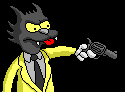 Přidej i jiná výstižná přídavná jména
LEGRAČNÍ VĚTY :  Práce ve skupinách nebo dvojicích :
 Pište rozvité věty složené převážně z vyjmenovaných a příbuzných
 slov po 
b, l, m, p. Můžete je oživit obrázkem. 
Například :
NAMYŠLENÝ HLEMÝŽĎ PYKAL ZA SVOU PÝCHU
POLYKÁNÍM PELYŇKU.
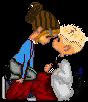 Kdo vymyslí nejdelší větu jednoduchou ?
Najdi chyby ve cvičení a napiš správně:

Veverky sbýrají lískové oříšky a holubynky. Listonoš my 
Přinesl doporučený dopis. Nikdo není neomylný. 
Pil pyvo a pak klopýtl o slymáka. Mech bil heboučký jako
Pliš. Liška bystrouška pozvala slepýše do litomyšle.
Babyčka a maminka nás nikdy nebyjí za plýtvání jídlem. 
Blýží se písemka. Doma topíme plynovým kotlem.
Slepice na paprice a lívance myluju ze všeho nejvíc.